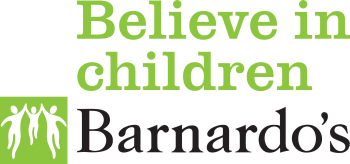 Essex Child and Family Wellbeing Service
Presentation: West Essex Primary  Heads Presentation Authors: Celena Saddington – Quadrant Manager – Virgin CareDate: 20 June 2018
Primary Schools Local Virgin Care Offer – West Essex
2
Essex Child and Family Wellbeing Service
Virgin Care took over Essex wide contract in April 2017 and the
New Child and Family Wellbeing Service Model commenced in October 2017.

This meant that Virgin Care would then deliver all community based services in West Essex including:
Prebirth to 19 (25)                                          Family Hubs (previously Childrens Centres)
Community Paediatric Services                      Dietetic service
Speech and Language Therapies                   Allergy service
Physiotherapy                                                 Continence service
Occupational Therapy                                     Specialist School Services
Community Childrens Nursing                         Paediatric Liaison Health Visiting Services
3
Essex Child and Family Wellbeing Service(Cont’d)
The new service model comprises of 5 Healthy Family Teams across West Essex:

Uttlesford Healthy Family Team                 Epping & Waltham Abbey Healthy Family Team
Harlow North Healthy Family Team           Loughton & Buckhurst Hill Healthy Family Team
Harlow South Healthy Family Team           CCG Specialist Services based at KAO Park

Working out of 3 main Family Hubs and a number of delivery sites (previously known as Children’s Centres):
Spangles Family Hub (Uttlesford)
Treehouse Family Hub (Harlow)
Brambles Family Hub (Epping)
4
Healthy Family Teams - Management
Quadrant Manager West Essex :
     Celena Saddington 07973 687538	Healthy Family Team Area Manager:
    				Hayley Freeth  07773 206831
Uttlesford HFT:
     Healthy Family Team Leader –Katja Sturgeon (leaving July 18) 
Harlow North HFT:
     Healthy Family Team Leader – Rebecca Eldridge 
Harlow South HFT:
      Healthy Family Team Leader/Deputy Quadrant Manager –  Georgie Norgate
Epping/Waltham Forest HFT;
      Healthy Family Team Leader – Angela Cameron
Loughton/ Buckhurst Hill HFT:
      Healthy Family Team Leader – Paulette Stephens
CCG Specialist Services:
      Hilary Waters (therapists) 
      Jenny Priest (Community Nurses, Continence, Special Schools, Allergy and Dietetics
5
Essex Child and Family Wellbeing Service(Cont’d)
Each Healthy Family Teams is made up of:

A Family Hub Co-ordinator across West Essex
Healthy Family Team Leader (Manager)
Health Visitors
School Nurses
Healthy Family Support Workers (made up from previous Barnardo’s Practitioner workers and Health Community Nursery Nurses)
Healthy Family Support Assistants
Admin support
6
What does this mean for West Essex?
West Essex is now in a unique position to deliver a fully integrated health and social model which allows easy access and smooth transition across different services:

Holistic and easily accessible service
Self referral into Healthy Family Teams
A service ‘without walls’ as any support can be delivered by any service as long as they have the skills to do so. 
Direct access to the SEND Designated Medical Officer (DMO)
More investment on the needs of the school aged child.
Services commissioned against Outcomes rather than KPI’s.
More opportunities for smoother transitions into Primary School, Secondary School and into Adulthood.
7
Outcomes Measures by Theme
Children and young People are safe
Children are ready to start school
(Mothers have good emotional wellbeing in the postnatal period)
Children and Young people make positive lifestyle choices
Young people are ready for the next stage of life
Children and Young People have good emotional wellbeing
More families are resilient
Children, young people and parents feel connected and included
Children have strong attachment to at least one adult
8
Opportunities for Service Development
Education Engagement Sessions on meeting the needs of SEND children before and after diagnosis.
Understanding and meeting the needs of children with ASD
Understanding and meeting the needs of children with ADHD and ODD
Understanding and meeting the needs of children with other specific health needs to be agreed but could include:
 
Children with Cerebral Palsy
Children with Epilepsy
Children with Continence issues
Children with Downs Syndrome
9
10
I
Questions
11